1
Introduction to Biology
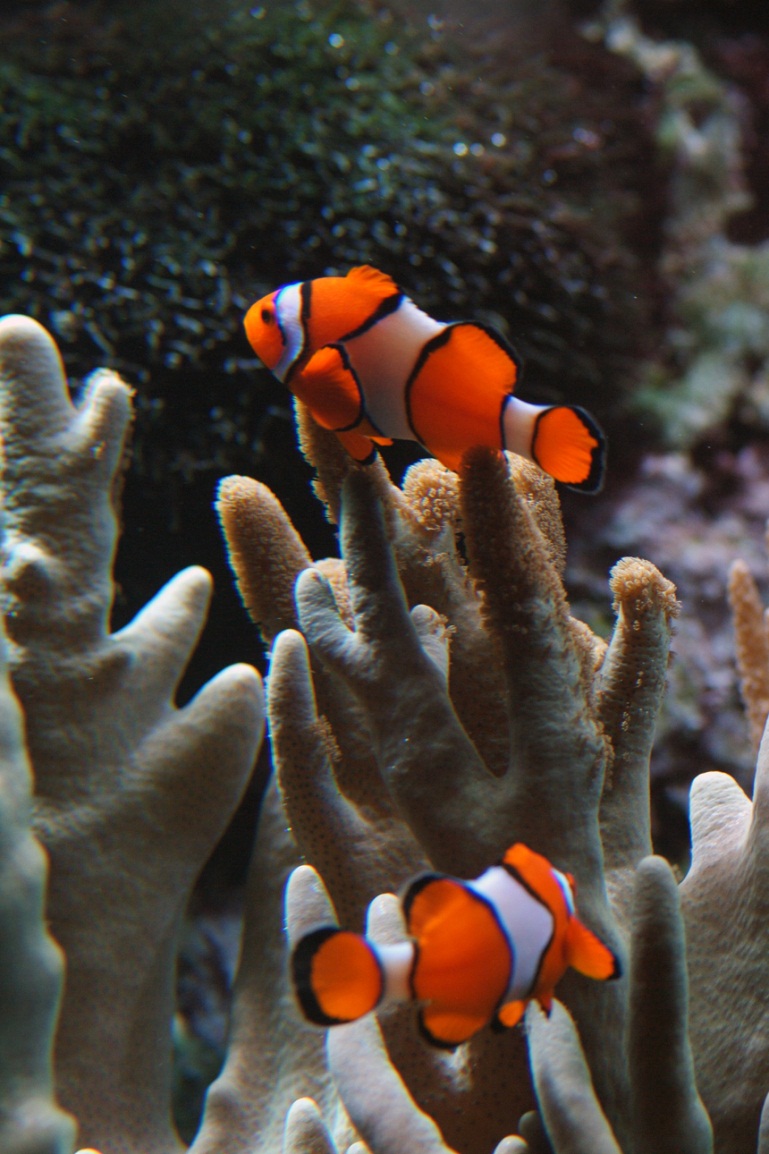 Click “Nemo” for intro video
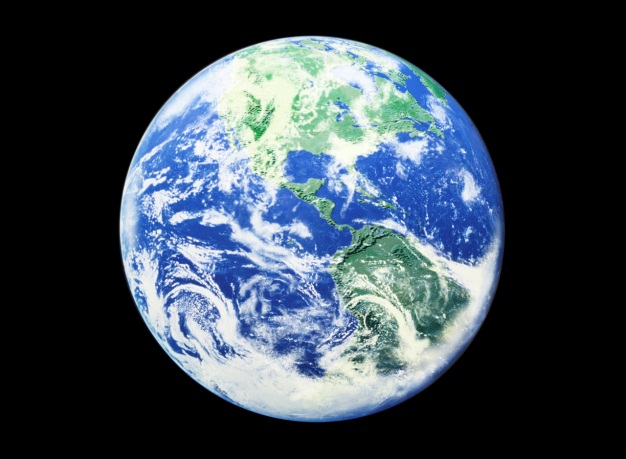 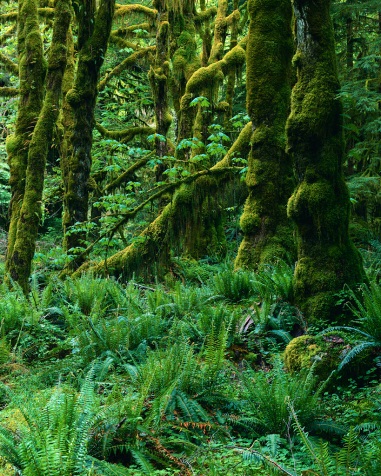 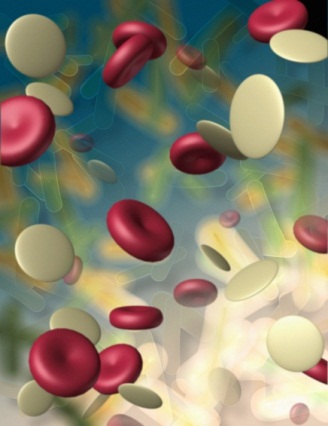 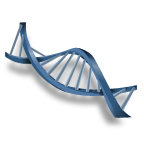 And the characteristics of life
2
Biology – The Study of Life
Life arose more than 3.5 billion years ago
First organisms (living things) were single celled
Only life on Earth for millions of years	
Organisms changed over time (evolved)
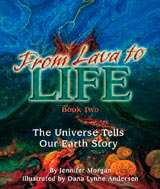 http://www.universestories.com/images/Lavacoverd-330.jpg
3
New organisms arose from older kinds
Today there are millions of species
They inhabit almost every region of Earth today
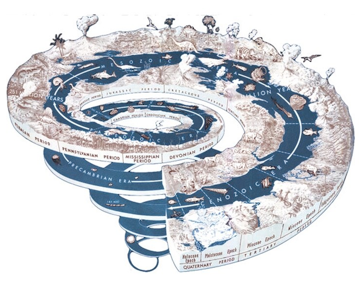 http://www.earth-life.org/earth-life/Appreciation/Entries/2010/1/28_Deep_time_files/shapeimage_10.png
4
Themes of Biology
Cell structure and function
Stability and homeostasis 
Reproduction and inheritance
Evolution
Interdependence of organisms
Matter, energy, and organization
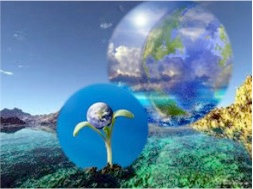 http://ih.constantcontact.com/fs152/1101452006226/img/176.jpg
5
Cell Structureand Function
Cells are the basic unit of life
All organisms are made of and develop from cells
Some are single cell (unicellular) which is usually identical to parent
http://www.utexas.edu/features/graphics/2008/tree/tree1.jpg
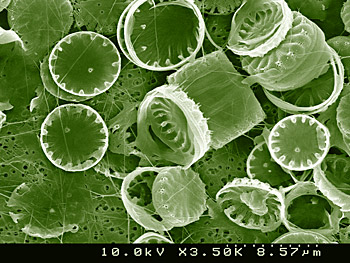 6
Most organisms are composed of many cells (multicellular)
Cells are different (undergo differentiation)
Cells are small 
Cells are highly organized
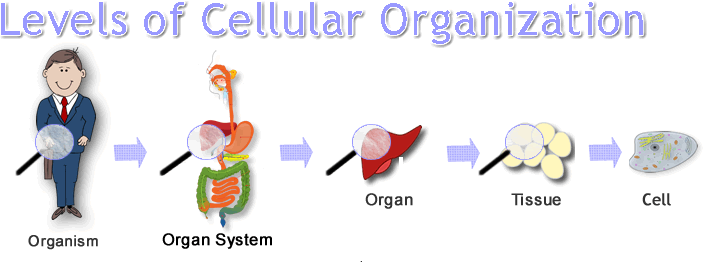 http://edtech2.boisestate.edu/pattymcginnis/506/Images/Levels_of_cell_organization3.gif
7
Cells contain specialized structures (organelles) that carry out the cell’s life processes
Many different kinds of cells exist
All cells surrounded by a plasma membrane
Contain a set of instructions  called DNA (genetic information)
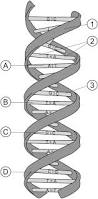 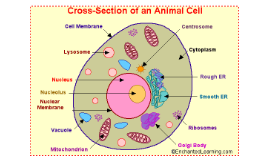 http://t2.gstatic.com/images?q=tbn:ANd9GcRxxjEQGw3R9zcSU9bJlYmuwPv6qdEY04EKbA0E3jHgNEFO2G6M5lF036Y:upload.wikimedia.org/wikipedia/commons/2/2b/DNA_structure_and_bases.svg
http://0901.static.prezi.com/preview/pradg3szpxdvj6m3cmzj776uy4adw6rhlm5vs2oll757hbaoaxlq_0_0.png
8
Stability and Homeostasis
Organisms must maintain very stable internal conditions - HOMEOSTASIS
Temperature, water content, chemical content, etc. must be maintained
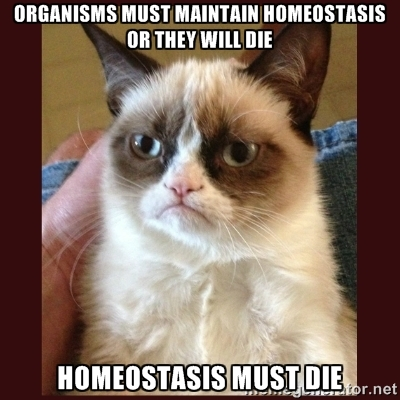 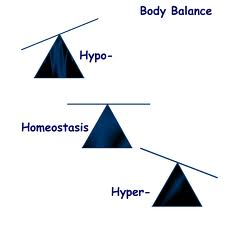 http://iws.collin.edu/mweis/Images/Fireworks%20Drawings/2401%20related%20drawings/drawings%20in%20fireworks/body,%20cell,%20tissue/body_chem/drawing_homeostasis.png
http://cdn.memegenerator.net/instances/500x/44493262.jpg
9
Reproduction and Inheritance
All organisms produce new organisms like themselves REPRODUCE
Organisms transmit hereditary information to their offspring INHERITANCE
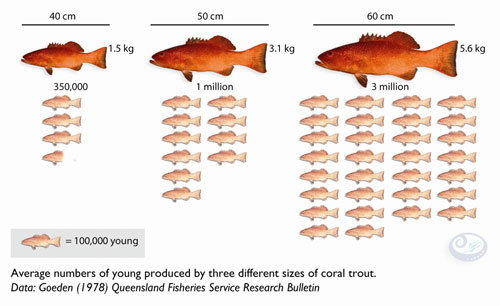 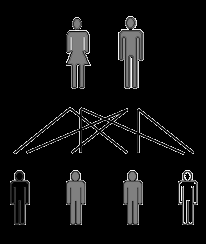 http://www.protectplanetocean.org/images/successstories/coral_trout_reproduction.jpg
http://www.haemochromatosis.org.uk/images/genetic.gif
10
DNA
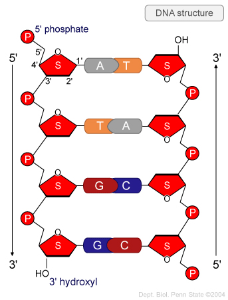 https://wikispaces.psu.edu/download/thumbnails/97552215/DNA_structure.jpg?version=1&modificationDate=1343315844000&api=v2
Genetic Information in all cells
Deoxyribonucleic Acid
DNA contains instructions for traits (GENES)
Make the structures and chemicals necessary for life…PROTEINS
DNA in every body cell (SOMATIC CELLS) is exactly alike
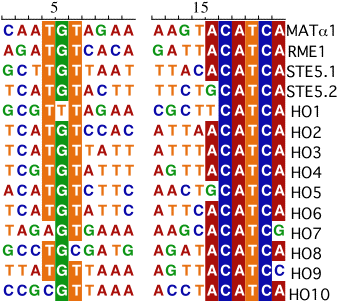 http://www.tulane.edu/~biochem/nolan/lectures/rna/images/homeoDNA.GIF
11
Sexual Reproduction
Hereditary information from two different organisms of the same species are combined
Egg and sperm  zygote (fertilized egg)
Zygote contains hereditary information from both parents
http://www.360living.in/sites/default/files/styles/article_listing_top_article_c_365_255/public/field/image/IVF.jpg
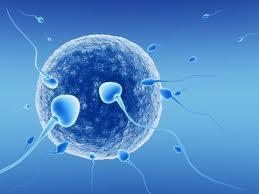 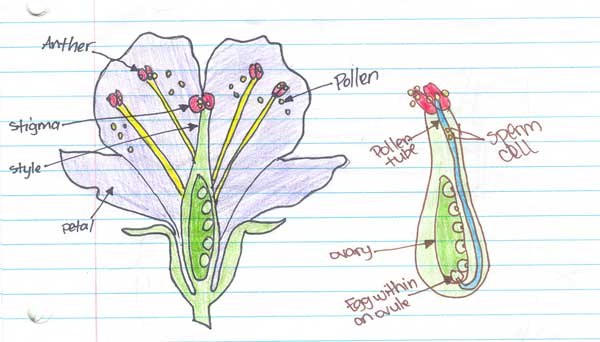 http://tedaltenberg.com/teacher/wms/science/unit4/images/pollination-vivian.jpg
12
Asexual Reproduction
Hereditary information from one, usually unicellular, organism that divides
Resulting cells contain identical hereditary information
Genetic information from single parent
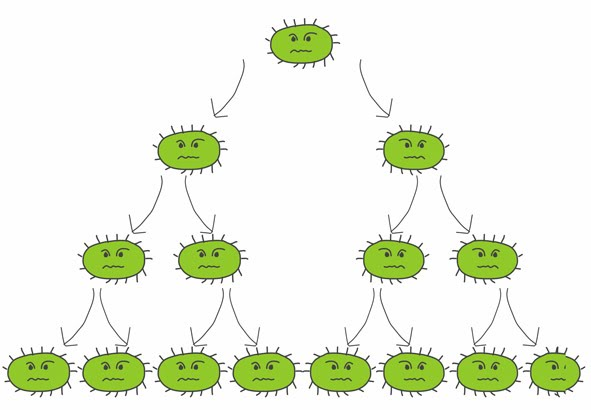 http://nat4biopl.edubuzz.org/_/rsrc/1384104941487/unit-2-multicellular-organisms/1-reproduction/AsexualReproduction.jpg
13
Evolution
Populations of organisms change (evolve) over generations (time)
Explains how many different kinds of organisms came into existence… SPECIES
Explains how modern organisms are related to past organisms
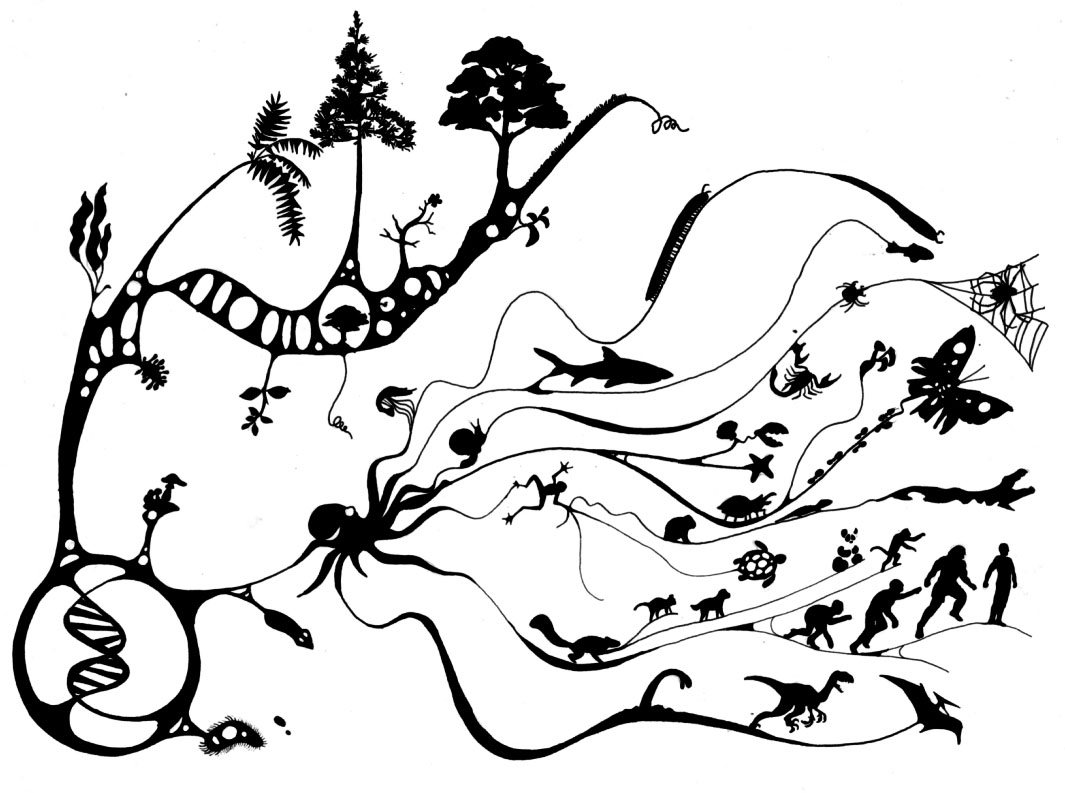 http://wondergressive.com/wp-content/uploads/2012/10/Evolution__Biologia.jpg
14
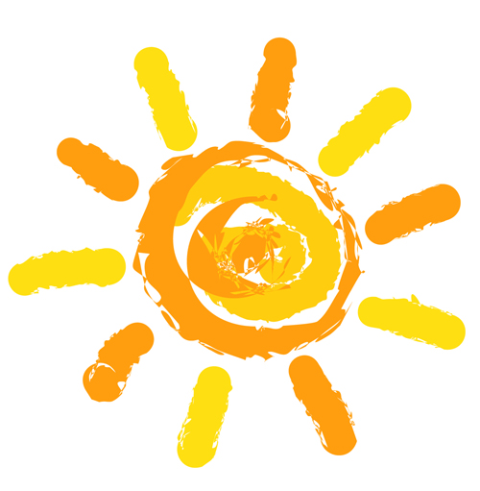 Metabolism
Living things are highly organized
Require a constant supply of energy
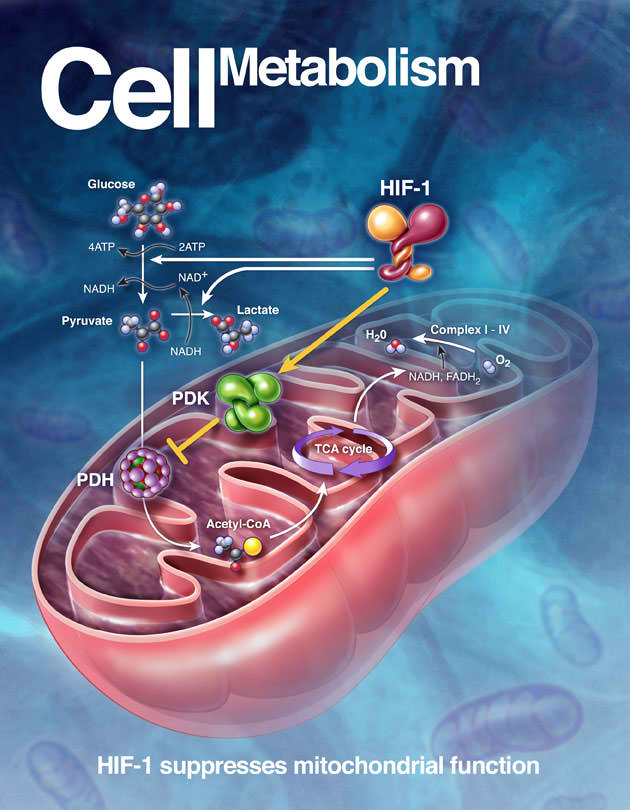 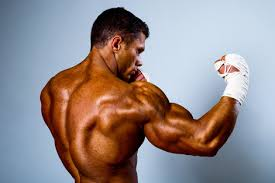 http://www.build-the-body.com/image-files/fast%20metabolism%20image.jpg
http://katedeering.com/wp-content/uploads/2012/06/CellMetabolismArt.jpg
15
Energy
ALL energy comes from the SUN (directly or indirectly)
Photosynthesis is the process by which organisms capture the energy from the sun (solar) and transform it into energy (chemical) that can be used by living things
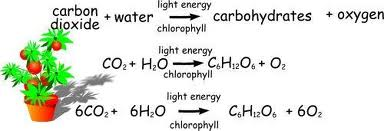 http://teachers.moed.bm/leone.samuels/Important%20Diagrams/_w/photosynthesis-equation_jpg.jpg
16
Autotrophs
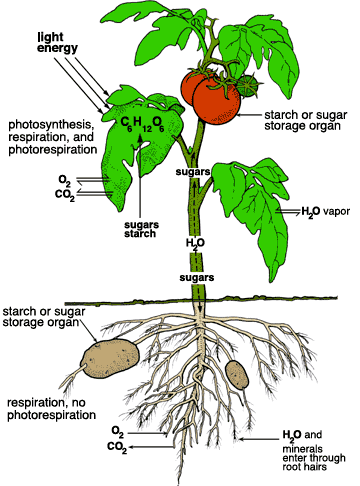 Organisms that make their own food are called autotrophs
Phototrophs – use solar energy (photosynthesis) to get energy
Chemotrophs – use different chemicals to get energy
http://www.biologyjunction.com/images/penergy.gif
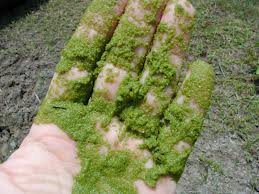 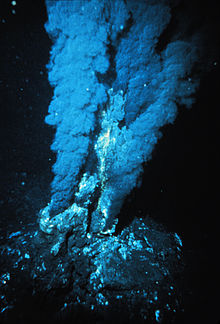 http://wpcontent.answcdn.com/wikipedia/commons/thumb/6/6f/Blacksmoker_in_Atlantic_Ocean.jpg/220px-Blacksmoker_in_Atlantic_Ocean.jpg
http://t3.gstatic.com/images?q=tbn:ANd9GcSTh-L0jlJvvPOiEI27EWeBWpqXTKGs3BKa3_igzetNLA2XiOUs:1.bp.blogspot.com/_ArZeHyQkL6M/S6tCc_bcO-I/AAAAAAAAAHs/NVovovn0z4M/s1600/algae-1.jpg
17
Heterotrophs
Organisms that must take in food to meet their energy needs
Consume autotrophs (herbivores), other heterotrophs (carnivores) or both (omnivores) for their energy needs
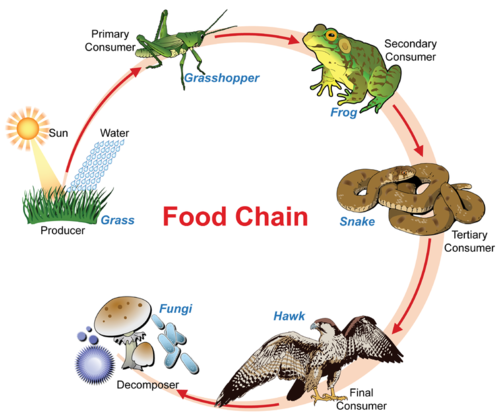 https://dr282zn36sxxg.cloudfront.net/datastreams/f-d%3Acb8bc0580f7952696772226ddb025c25141dda741422875a3c6a3ed9%2BIMAGE_THUMB_POSTCARD%2BIMAGE_THUMB_POSTCARD.1
18
Growth
Grow occurs as the result of cell division and cell enlargement
New cells enlarge as they mature
When a cell grows to a size where its surface area isn’t big enough for its volume, the cell divides
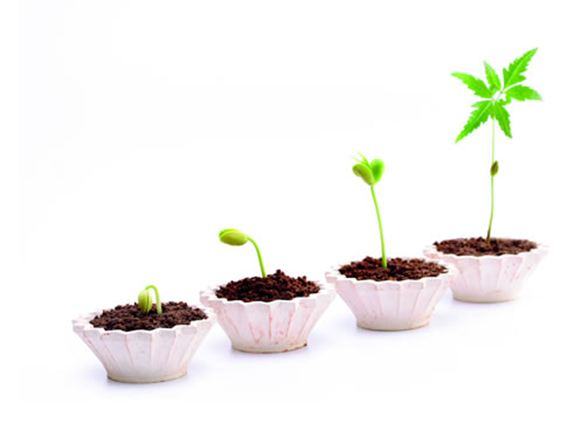 http://www.carbontrust.com/ImageGen.ashx?image=/media/24882/green-growth.jpg&format=jpg&compression=80&width=588&constrain=true
19
Development
The process by which an adult organism arise is called development
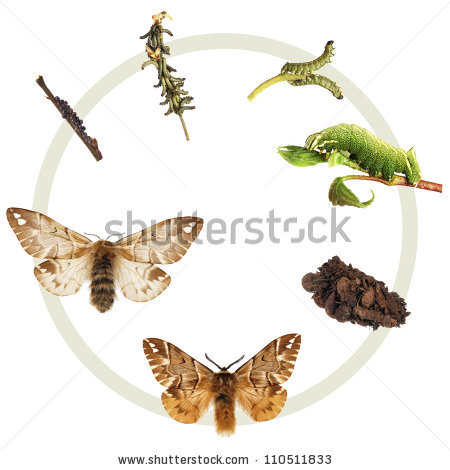 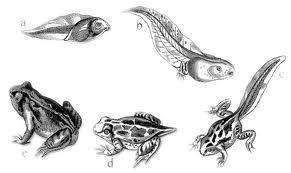 http://t2.gstatic.com/images?q=tbn:ANd9GcRMF6ABIOf7-hlJDdEs7xJ1-9hn3Kh1e_0hHa5UZSAg2cih6DlnIQ:www.wpclipart.com/animals/F/frogs/frogs_2/frog_metamorphosis.png
http://thumb10.shutterstock.com/display_pic_with_logo/88729/110511833/stock-photo-the-life-cycle-of-the-kentish-glory-endromis-versicolor-metamorphosis-showing-all-instars-egg-110511833.jpg
20
Reproduction
All species have the ability to reproduce
Not essential to survival of individual but is essential for continuation of a species
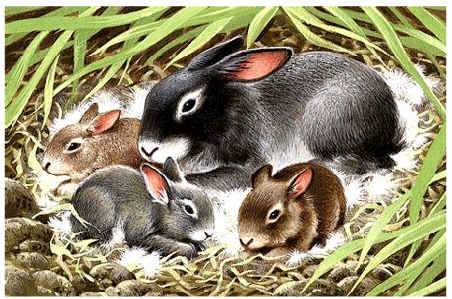 Copyright Cmassengale
21
Response to stimuli
http://adaptations-of-organisms.wikispaces.com/file/view/light.jpg/173644489/247x148/light.jpg
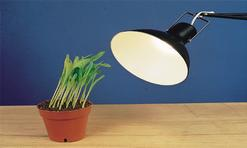 Detect and respond to changes in light, heat, sound and chemical and mechanical contact
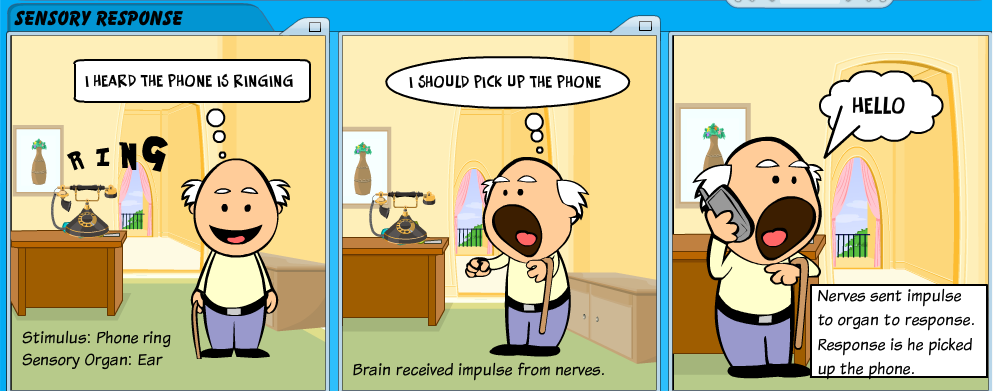 http://3.bp.blogspot.com/-MB2Y9dIdEXk/UL3UOLQMKlI/AAAAAAAAAA8/jsXiCyZ2tWs/s1600/sensory+response.png
22
feel like this???
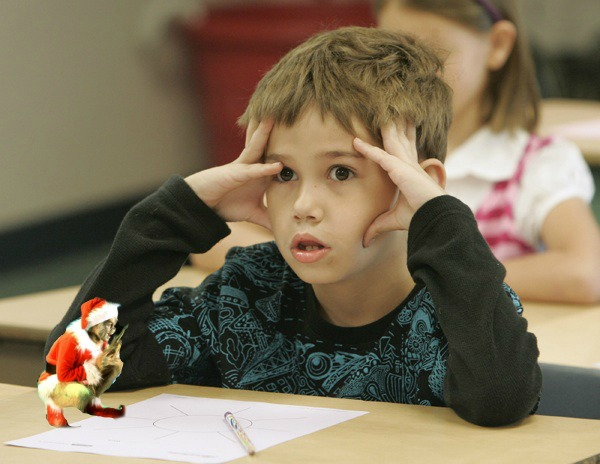 Try this.....
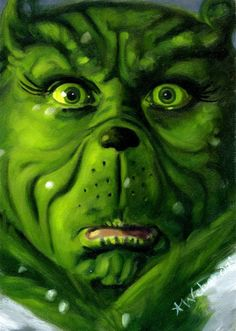 http://catsconnect.files.wordpress.com/2013/12/confused.jpg
Mr. grech
http://media-cache-ak0.pinimg.com/236x/38/ec/b3/38ecb35493d48c921f48a2447dd6ef51.jpg
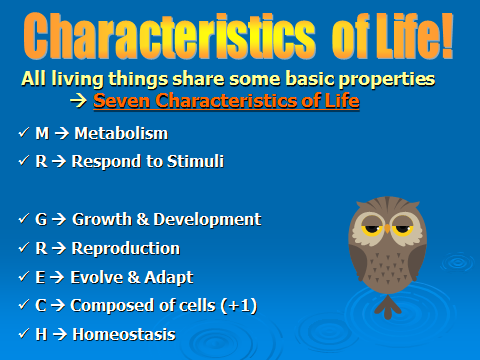 23
24
Theory
A broad and comprehensive statement supported by considerable evidence and ties together related hypotheses
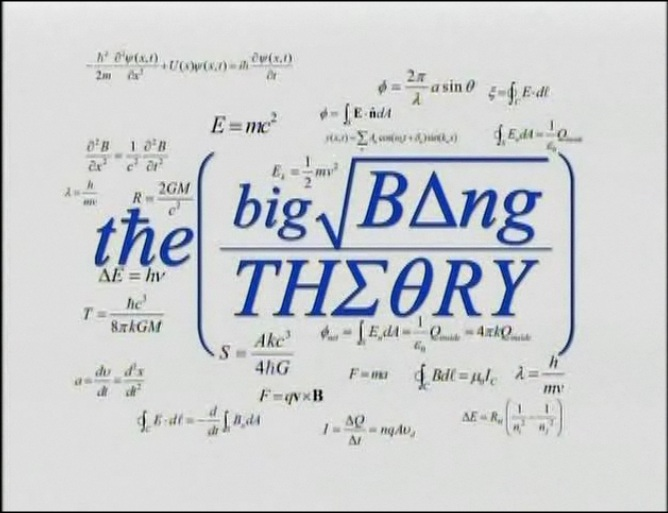 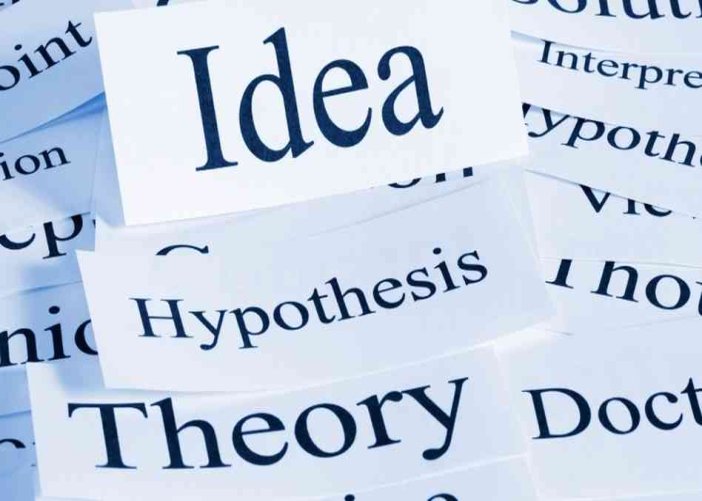 http://img1.wikia.nocookie.net/__cb20121004051416/bigbangtheory/images/f/fd/Original_The_Big_Bang_Theory_title.jpeg
http://www.greenbookblog.org/wp-content/uploads/2013/11/theory.jpg
25
Law
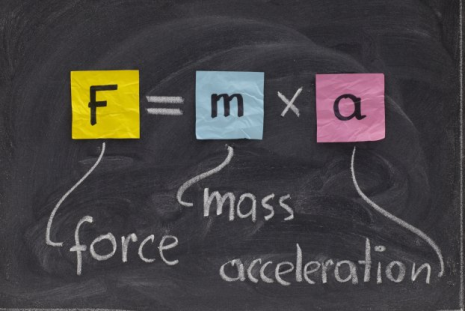 A Statement of factAccepted to be true
Universal
May be expressed as a math equatione.g. E=mc2
http://s.hswstatic.com/gif/scientific-law-quiz-orig-622x415-1.jpg
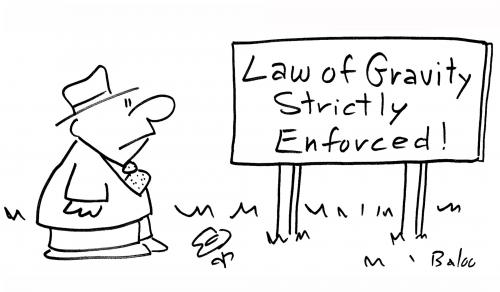 http://www.fromquarkstoquasars.com/wp-content/uploads/2013/08/law-of-gravity-enforced.jpg